Поздравление ветеранов гражданской обороны
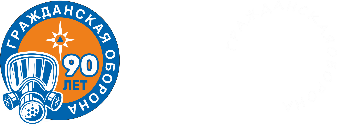 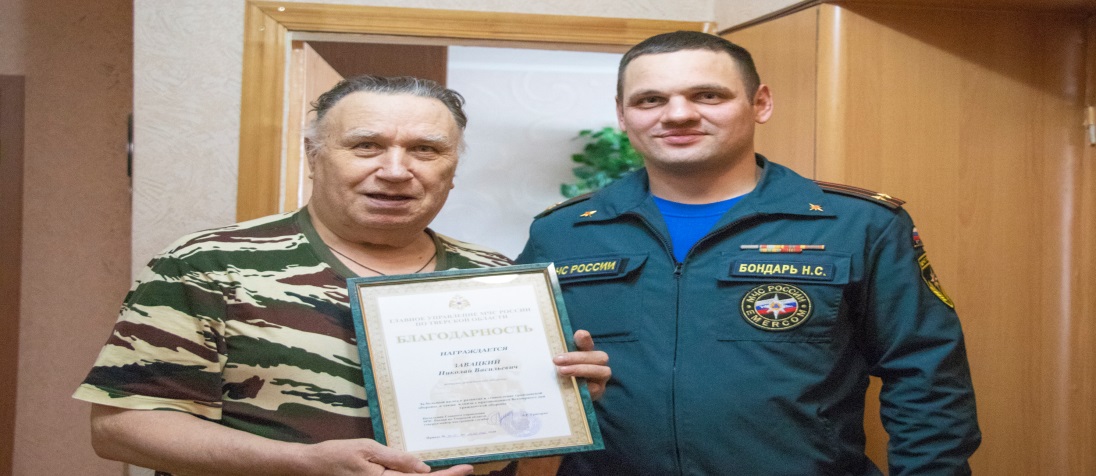 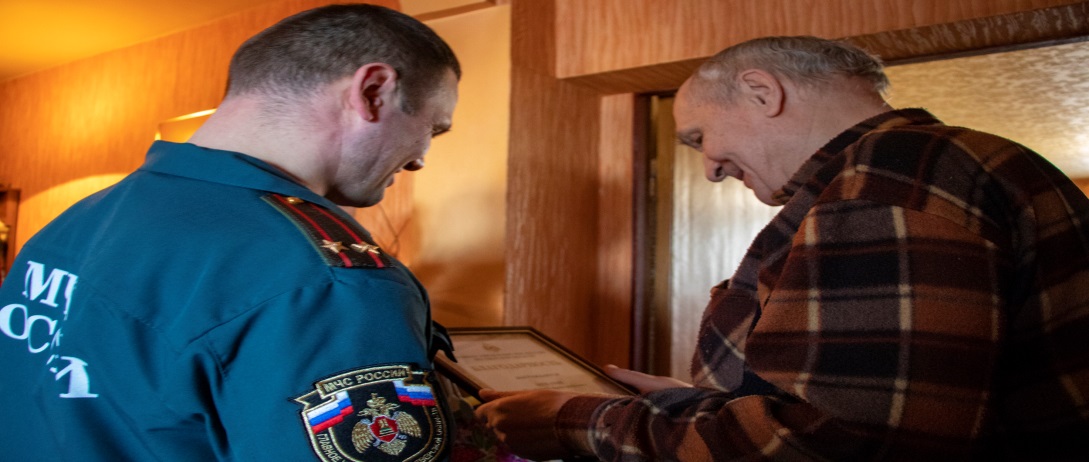 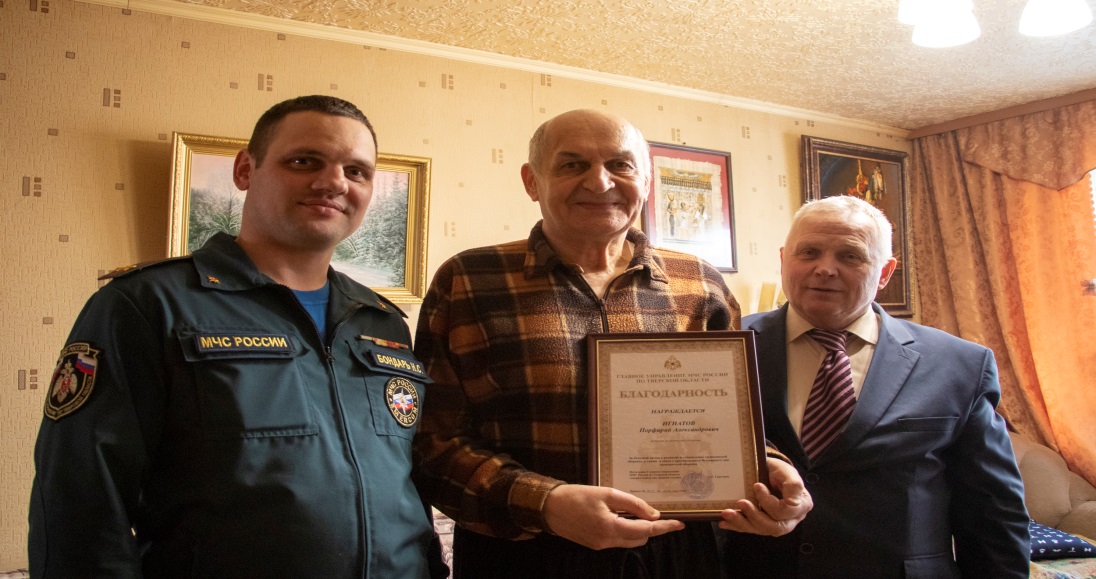 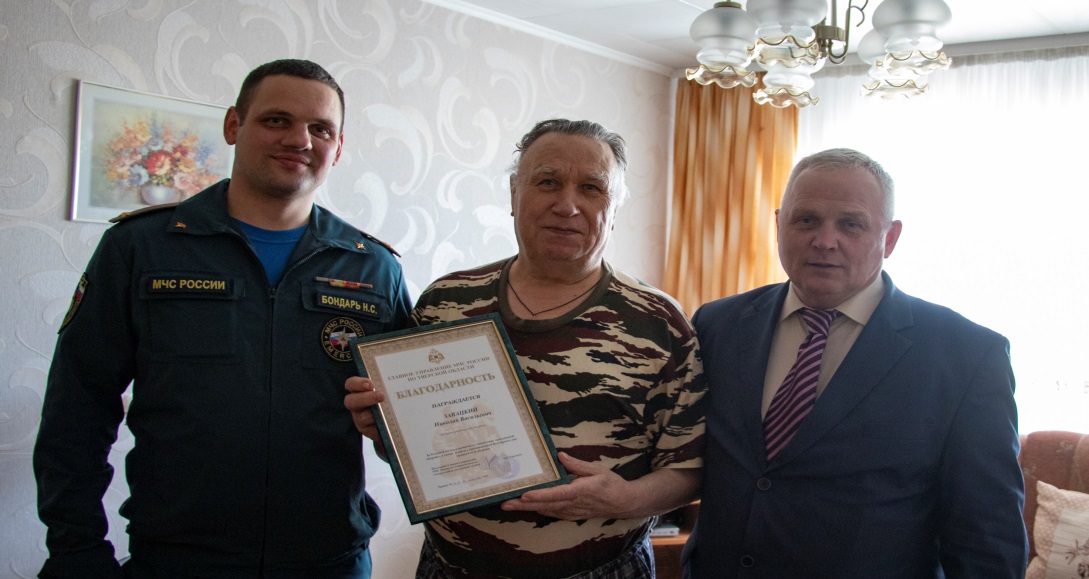 1
ВСТРЕЧИ С ВЕТЕРАНАМИ
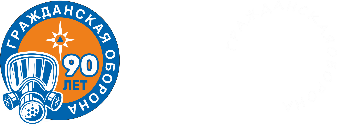 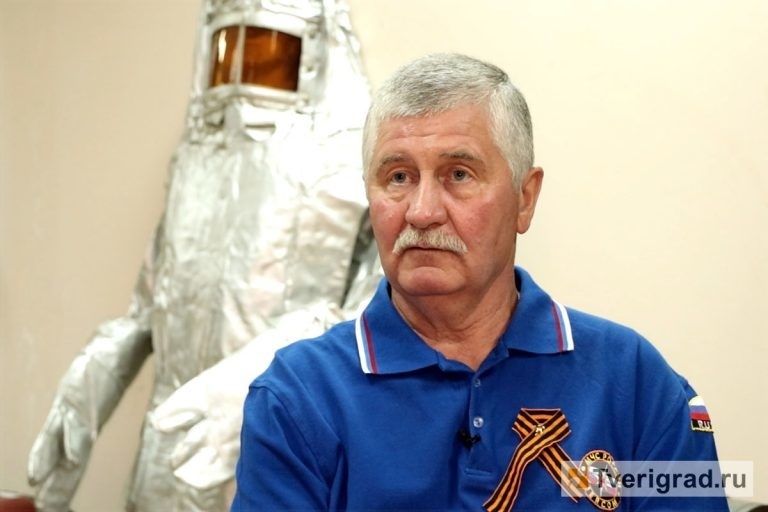 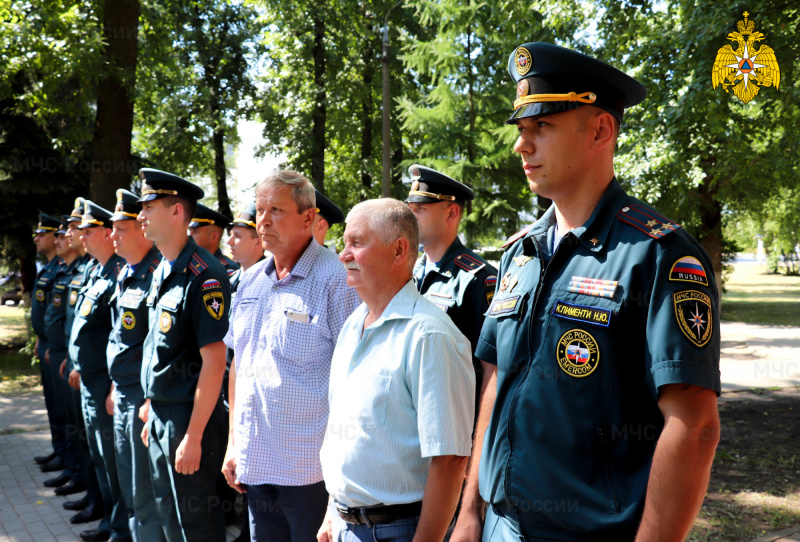 2